2
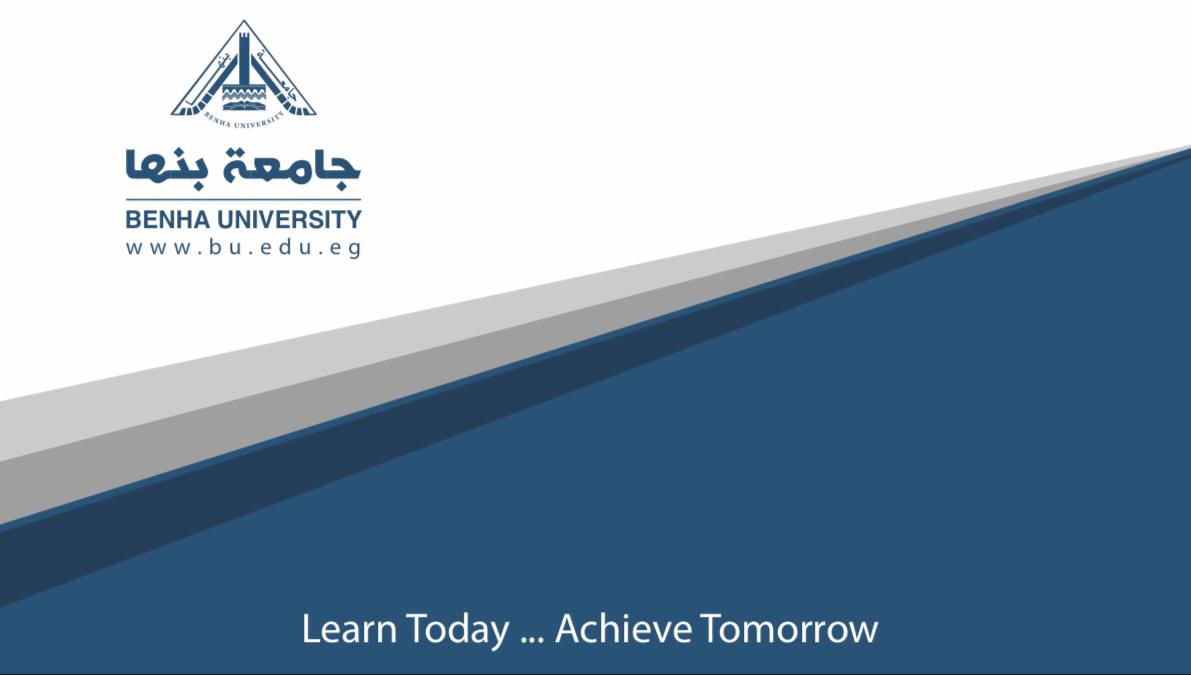 البرامج الإخبارية
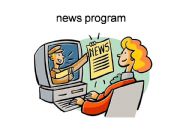 د. سمية عرفات
د. عمرو الشيخه
وحدات بناء الخبر والقوالب الفنية لكتابته:
وحدات بناء الخبر :
   قسمت كتب التحرير الإعلامى الخبر إلى عدد من الوحدات الفنية التى تؤدى كل منها مهمته فى إيصال جزء من الرسالة الإعلامة التى يحملها الخبر، وهذه الوحدات يختصرها بعض الباحثين إلى قسمين رئيسين هما:
- المقدمة التى تطلع المتلقى بسرعة وإثارة على ماحدث .
- الهيكل الذى يشرح ما جاء فى المقدمة .
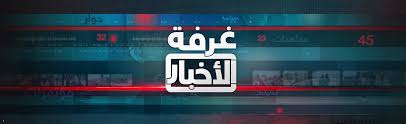 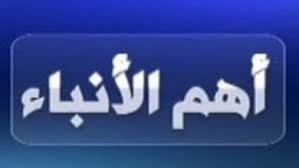 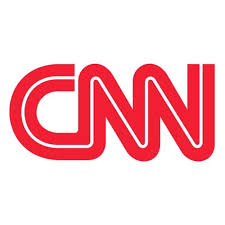 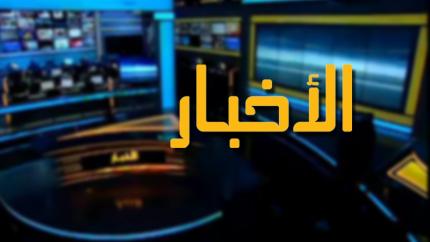 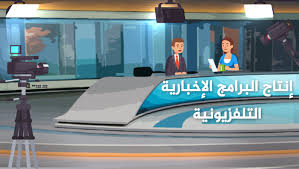 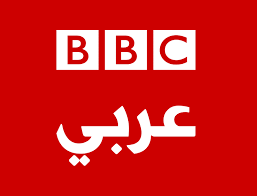 تابع وحدات بناء الخبر :
تتكون المقدمة من فقرة تحتوى على جملة أو جملتين تلخصان الحدث، ويتكون الهيكل من فقرة أو عدة فقرات تضيف تفاصيل أكثر من الملخص الوارد فى المقدمة، ويضيف باحثون آخرون إلى هذا القالب الفنى المألوف فى الكتابة الصحفية - الخاتمة أو النهاية أو خلفية الخبر كجزء رئيس من بناء القصة الخبرية، بينما يدمج باحثون غيرهم هذا الجزء بصلب الخبر ويضيفون العنوان إلى هذا التقسيم باعتباره ركناً أوليا يسبق كلاً من مقدمة الخبر وصلبه
وبشكل عام يقسم معظم الباحثين بناء الخبر إلى الأجزاء الرئيسة الآتية:-
العنوان (Heading) 
المقدمة (Lead): وتسمى أيضاً بكلمات مثل: الصدر أو الاستهلال.
الصلب: (Body) : ويسمى أيضاً بكلمات مثل: الهيكل ، الجسم ، الوسط. 
الخاتمة أو النهاية : وتسمى أيضاً خلفية الخبر أو عجزه.
أولا العنوان :
يعد فى هذا التقسيم رسالة موجزة ذات مضمون هام لإيصال المعلومة إلى المتلقى لجعله يقرر ما إذا كان عليه أن يستمر فى متابعة تفاصيل الخبر أو الاستغناء عن سماعه كلياً،
 وهنا تكمن خطورة العناوين فى أن المضلل منها الذى يكتب لاجتذاب المتلقى يسهم فى تشويش للأحداث اليومية ، وبالتالى يفقد موضوعيته التى هي شرط مهم من شروط اختيار العنوان، فضلاً عن شروط أخرى منها التشويق والإثارة، وأن يكون مركزاً على جوهر الخبر ، ومبرراً لأهم مادة فى قصته.
وتستلزم الموضوعية بمن يضع العنوان أن يعبر بدقة ووضوح عن مضمون الخبر، وأن لا يثير تطلعات زائفة لدى الجمهور عن طريق خداعه بالعناوين المثيرة التى لا تعبر عن الحقيقة، وأن يبتعد عن إظهار أية شبهة للرأي فيه.
ثانياً: المقدمة:
هى الفقرة التى يستهل بها الكاتب قصته الإخبارية بتقديم أعظم سطورها أهمية، ومهمتها أن تقول ما الذى يود الجمهور معرفته لفهم مغزى القصة، وهي تتطلب من المحرر أو المراسل عند كتابته لها أن يجيب على الأسئلة التى تخطر على بال أي شخص وهى:- من؟ ماذا؟ متى؟ أين؟ لماذا؟ كيف؟
أما أغراضها فيمكن إحمالها بما يأتى:
تقديم الشئ المهم من الموضوع.
إعطاء موجز (ملخص) للحدث ، وإذا حتمت الضرورة يمكنها أن تكون بمفردها رواية مكثفة للخبر.
والمقدمة فى الأخبار الإذاعية تسهل إضافة أي تغييرات تطرأ على مضمون الأخبار فى اللحظات الأخيرة. وكقاعدة يجب أن تحتوى على أجوبة ملخصة للأسئلة الاستفهامية التى يكتنفها الحدث ، ولكنها بلا استثناء عليها أن تجيب عن سؤال ماذا؟ (ماذا حدث) وذلك لأنه سؤال مركزى لكل موضوع يتعلق بمعلومات، والجواب عليها يستلزم تقديم الفعل الرئيس للحدث أو النتيجة الرئيسة له،
كذلك معظم المقدمات عليها الإجابة عن سؤال من؟ لأن الأسماء هى التى تصنع الأخبار، وإيراد الأسماء المشهورة فى بداية المقدمة يستحث بسهولة شوق المستمع لمتابعة ما يذاع وينشر وهكذا الإجابة عن بقية الأسئلة الأساسية. وقد دفع ارتباط المقدمات بالأجوبة بعض الباحثين إلى تقسيمها إلى:- 
مقدمة ماذا ؟ مقدمة من ؟ مقدمة متى؟ مقدمة أين؟ مقدمة كيف؟ مقدمة لماذا؟
وتكمن أهمية المقدمة فى أنها تتحكم بالبناء الكلى للقصة الإخبارية، فبإمكانها أن تحدد اتجاه القصة، مثلما تساعد الجمهور على إدراك جوهر ما تريد أن تخبره به ، لكنها لكى تكون فاعلة يجب أن تكون متماسكة فإذا كانت غير متماسكة ومفككة فإن جسم القصة سيكون تكراراً لها أو صورة طبق الأصل منها.
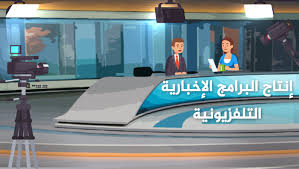 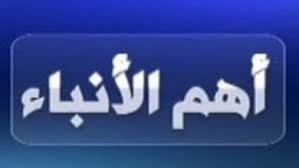 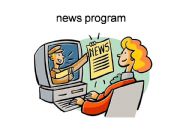 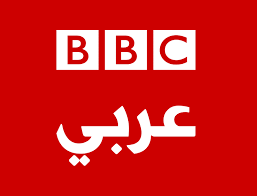 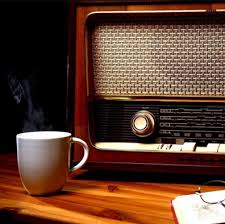 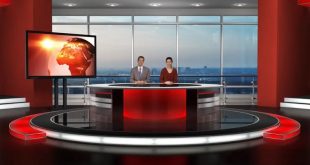 جسم القصة الإخبارية (الصلب) :
 لقد كانت مهمة العنوان الأولى هى لفت الانتباه إلى مضمون الخبر وما يجعله من أهمية للجمهور، ثم تأتى المقدمة مدخلاً ممهداً لمعرفة عناصر الأهمية فى الرواية، وقد جرى الاتفاق على بناء جسم الخبر وفقاً لمبدأ الهرم المقلوب الذى تقدم فيه الحقائق على بعضها تنازلياً، الأهم ثم المهم فالأقل، أهمية وتكتب على شكل فقرات متكاملة كل فقرة منها تؤلف وحدة مستقلة بذاتها بحيث يمكن حذف أية فقرة بدون الإخلال بالمعنى.
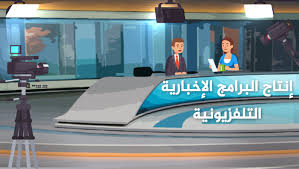 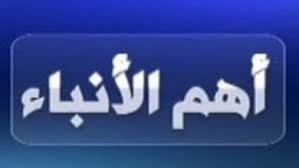 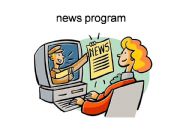 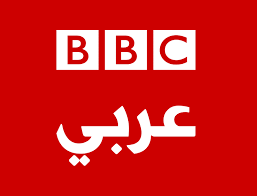 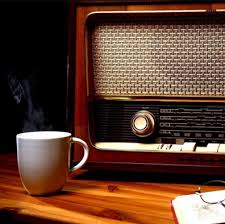 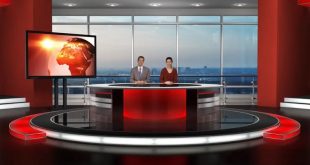 الخاتمة (أو خلفية الخبر):
يحتاج الصحفى فى بعض الأحيان إلى اختيار معلومة ملائمة ينهى بها سرده الخبرى أو ذروة روايته Punch Line بعد أن يكتمل خبره، غير أن هذه الخاتمة ليس من الضرورى وجودها فى كل خبر كما أن التضحية بتفاصيلها لا تؤثر على الموضوع الأصلى- وبخاصة فى الأخبار التى تتخذ فى بنائها شكل الهرم المقلوب، حيث يكون بإمكان الكاتب التخلص
من قاعدة الهرم أو آخر الموضوع دون التضحية بالتفاصيل الهامة منه.
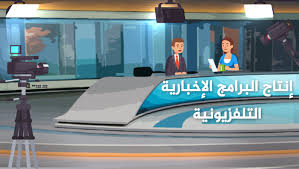 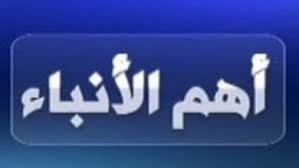 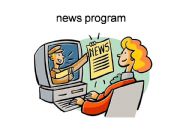 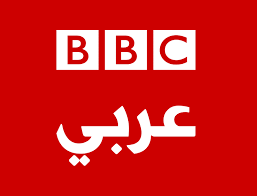 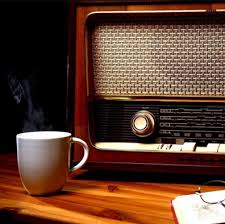 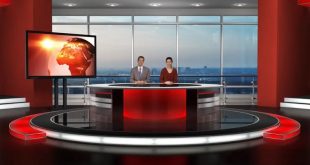